Impact of BioFire FilmArray Blood Culture Identification Panel 2 (BCID2) and Antimicrobial Stewardship Interventions on Time to Optimal Antimicrobial Therapy in Patients with Positive Blood Cultures
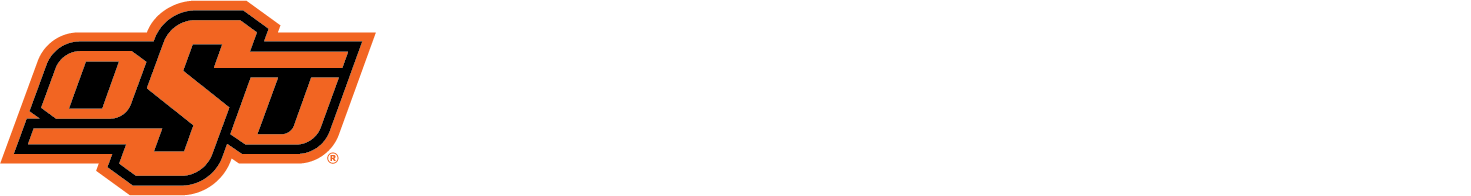 Isaac Nichols1, PharmD; Anjly Kunapuli1, PharmD
1Oklahoma State University Medical Center (OSUMC) , Dept. of Pharmacy
Earlier detection of organisms from blood cultures and appropriate antimicrobial therapy (AMT) is paramount to improved patient outcomes. 
Conventional methods for organism identification from blood cultures can take 2-5 days or longer.1
Failure to initiate appropriate AMT <48 hours after initial blood culture collection is associated with increased mortality.2,3
In patients with Enterococcus spp. bacteremia, a 22.6% increase in mortality was observed in those who were not initiated on appropriate AMT within 48 hours after sample collection.2
Inappropriate empiric AMT in patients with BSIs caused by multi-drug resistant organisms (MDROs) is an independent risk factor for higher mortality and adverse outcomes.
Patients with bacteremia due to extended-spectrum beta-lactamase-producing (ESBL) Enterobacteriaceae suffer longer delays in initiation of appropriate AMT, resulting in 3.5 times higher mortality compared to  those without ESBL bacteremia.3
Laboratory testing methods to shorten the time from blood culture collection to pathogen identification currently exist but are continually evolving to allow rapid and accurate detection of a larger group of pathogens.1
The Blood Culture Identification Panel 2 (BCID2) is a polymerase-chain reaction test which can  identify 43 different organisms and resistance genes within 1.5 hours of culture positivity.4
STUDY AIM: Determine the impact of BCID2 panel implementation with Stewardship Team intervention on clinical outcomes
Approved by IRB as Quality Improvement Project
Baseline characteristics: age, weight, gender, eGFR, comorbid conditions, risk factors for bacteremia, source of bacteremia, and sepsis criteria
Quasi-experimental study of data over two 6-month periods with active interventions from the Stewardship Team in the post-intervention period
Statistical analysis will be performed following complete data collection period
METHODS
INTRODUCTION
RESULTS
Secondary Outcomes
Primary Outcomes
16.8 hour difference
P <0.001
30 hour difference
P <0.0001
3.5 hour difference
Acceptance Rate: 106/114 (93%)
CONCLUSIONS
The BCID2 Panel is a useful tool for antimicrobial stewardship and its use showed a statistical significance for the time to pathogen identification and optimization of therapy.
Initiation of appropriate empiric therapy for various sites of infection may have accounted for a non-significant reduction in time to effective therapy in the non-BCID2 vs BCID2 groups.
A significant impact on time to identification and optimal treatment was noted in patients in the BCID2 group who had bacteremia due to highly-resistant organisms (i.e., VRE, ESBL, and C. glabrata).
A trend towards a reduction in total and ICU LOS was noted in the BCID2 group with 1.5 day reduction in ICU LOS and 1.9 day reduction in total LOS. 
Ninety-three percent of the interventions made by the AMT were accepted by providers. 
Use of BCID2 will continue to be essential as the emergence of multi-drug resistant organisms continue to increase.
Primary Outcomes
Time to:
Pathogen ID
Effective therapy
Optimal therapy
Intervention analysis:
Type and Acceptance %
Secondary Outcomes
Clinical outcomes
Microbiologic cure
30-day data:
All-cause mortality
Bacteremia readmission
Length of stay (LOS) (hospital/ICU)
REFERENCES AND DISCLOSURES
Banerjee R, Teng CB, Cunningham SA, et al. Randomized trial of rapid multiplex polymerase chain reaction–based blood culture identification and susceptibility testing. Clinical Infectious Diseases. 2015;61(7):1071-1080
Zasowski EJ, Claeys KC, Lagnf AM, Davis SL, Rybak MJ. Time is of the essence: The impact of delayed antibiotic therapy on patient outcomes in hospital-onset enterococcal bloodstream infections. Clinical Infectious Diseases. 2016;62(10):1242-1250.
Marchaim D, Gottesman T, Schwartz O, et al. National Multicenter Study of predictors and outcomes of bacteremia upon hospital admission caused by Enterobacteriaceae producing extended-spectrum β-lactamases. Antimicrobial Agents and Chemotherapy. 2010;54(12):5099-5104. 
BIOFIRE BCID2 panel. bioMérieux Clinical Diagnostics. https://www.biomerieux-diagnostics.com/biofire-bcid-panel. Published November 18, 2021. Accessed July 20, 2022. 
No authors of this presentation have anything to disclose concerning possible financial or personal relationships with commercial entities that may have a direct or indirect interest in the subject matter of this presentation